European Society for Quality in Healthcare
Founded 1998 to
promote communication between the stakeholders in European health quality
champion quality in healthcare in Europe
stimulate innovation in healthcare quality in Europe
Members are National Societies for Quality in Healthcare
CroatiaCzech RepublicDenmarkFinlandFranceGermanyGreeceIrelandItalyLithuania
LuxembourgThe NetherlandsNorwayPolandPortugalSpainSwedenTurkeyUnited Kingdom
ESQH special interest “offices”
Aarhus: Quality Indicators 
Athens: cross-border health care
Barcelona: quality of elderly, mental health and social care services 
Berlin: clinical guidelines 
Gothenburg: Transfer between Industry and Healthcare 
Krakow:  Quality in Eastern & Central Europe 
Padua: Patient Participation
Vienna: knowledge transfer
Partners in European programmes
EC funded R&D:
MARQuIS 
Simpatie
DUQuE
EUNetPaS
EC working groups
Health Policy Forum
Patient safety and quality
NGO projects
European Accreditation Network
SANITAS
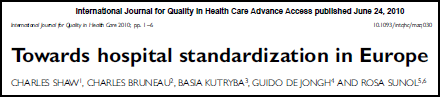 Self-Assessment Network Initial Testing and Standards
Partners include European NGOs: 
Association Hospital Managers (EAHM) 
Association for Private Hospitals (UEHP).
Health Management Association (EHMA)
Standing Committee of Doctors (CPME)
Patients’ Forum (EPF)
Union of Public Health Associations (EUPHA)
European Committee for Standardization (CEN)
Project design
Map existing European guidance, directives, recommendations into a toolkit for hospital assessment
Field test draft by voluntary self-assessment in a sample of hospitals
Peer review to validate self-assessments, identify training needs
Evaluate the guidance, assessment procedure and compliance
Sources of standards for Europe
Legal rights and responsibilities of patients
Biomedical, health service research
EC implementation guidelines, directives 
Complementary, validated standards from national and European authorities
Validated cross-border indicators
International consensus on standards-based assessment of hospitals
Open conference: Quality Improvement in Europe 19, 20 May 2011 Krakow
In conjunction with:
European Commission
WHO Europe
Ministry of Health, Poland
International Society for Quality in Healthcare

		See www.esqh.net